Postępowanie przygotowawcze
mgr Artur Kowalczyk
Katedra Postępowania Karnego
WPAiE UWr
Wprowadzenie
Ujmując proces karny jako proces podjęcia i realizacji decyzji, można wyróżnić cztery kroki:
zgromadzenie materiału dowodowego i przygotowanie do rozpoznania sprawy,
rozpoznanie sprawy i wydanie decyzji (tj. wydanie rozstrzygnięcia w przedmiocie odpowiedzialności karnej – wyrok sądu I instancji),
kontrola wydanej decyzji (wyrok sądu II instancji),
wykonanie decyzji (postępowanie wykonawcze).
Postępowanie przygotowawcze służy realizacji pkt 1). Jest to pierwsze stadium postępowania karnego ukierunkowanie na weryfikację czy przestępstwo zostało       w ogóle popełnione, ujawnienie jego sprawcy oraz zabezpieczenie dowodów przestępstwa umożliwiających sądowi prawidłowe rozstrzygnięcie sprawy. 
W przeciwieństwie do modelu w pełni kontradyktoryjnego (zwł. państwa anglosaskie) postępowanie przygotowawcze stanowi część procesu karnego.
Cele postępowania przygotowawczego
Zob. art. 297 KPK – przepis o charakterze programowym i ogólnym, był wielokrotnie nowelizowany. Różne wizje tego przepisu dotyczą przede wszystkim pkt 5 –  „zebranie  i zabezpieczenie, a w niezbędnym zakresie utrwalenie materiałów dla sądu”; w okresie obowiązywania procedury kontradyktoryjnej (1.7.2015-14.4.2016) „dla stwierdzenia zasadności wniesienia AO”.
 Dwa alternatywne modele postępowania przygotowawczego:
Wszechstronne postępowanie przygotowawcze służące dokładnemu zbadaniu sprawy; dowody  są zbierane dla sądu, który w postępowaniu sądowym w dużej mierze bazuje na dowodach              z postępowania przygotowawczego (odstępstwo od zasady bezpośredniości)  aktualny model polski,
Postępowanie przygotowawcze ograniczone do minimum; służy tylko zweryfikowaniu, czy zasadne jest wniesienie aktu oskarżenia, dowody są przeprowadzane przede wszystkim                   w postępowaniu sądowym (w modelu anglosaskim ten etap postępowania nie jest nawet zaliczany do postępowania karnego, jest to tylko wstęp do właściwego procesu karnego).
 Ścieranie się dwóch różnych wizji postępowania przygotowawczego widać na przykładzie częstych nowelizacji art. 297 § 1 pkt 5 KPK (2003, 2007, 2010, 2015, 2016).
Funkcje postępowania przygotowawczego
Funkcja przygotowawcza – przygotowanie do rozpoznania sprawy, jest to  zasadnicza funkcja tego stadium postępowania karnego,
Funkcja profilaktyczna – jedna z funkcji akcesoryjnych, art. 19 KPK – tzw. sygnalizacja, art. 21 KPK, zatrzymanie przedmiotów, które służyły lub były przeznaczone do popełnienia przestępstwa, stosowanie środków zapobiegawczych,
Funkcja względnie prejudycjalna –  druga akcesoryjna – wpływ postępowania przygotowawczego, a zwł. decyzji końcowej na ewentualne inne postępowania np. administracyjne, dyscyplinarne, pracownicze, zabezpieczone w toku postępowania karnego dowody mogą być w tych postępowania wykorzystane, można wypowiedzieć umowę o pracę pracownikowi, co do którego wniesiono akt oskarżenia.
Naczelne zasady procesowe charakterystyczne dla postępowania przygotowawczego
Legalizm  – organ powołany do ścigania ma bezwzględny obowiązek wszczęcia i kontynuowania ścigania przestępstwa, jeżeli jego ściganie jest prawnie dopuszczalne i faktycznie zasadne              (art. 10 § 1 i 2 KPK),
 Działanie z urzędu  - organ procesowy ma obowiązek dokonywania czynności z urzędu, niezależnie od czyjejkolwiek skargi (żądania, wniosku) – np. organy wszczynają postępowanie przygotowawcze z urzędu, gdy wpływa do nich wiarygodna informacja o przestępstwie (art. 9 § 1 KPK), 
 Inkwizycyjność  – ten sam organ kumuluje różne role procesowe (ściganie, obrona, rozstrzyganie), a zatem zobowiązany jest do zbierania wszystkich dowodów (zarówno korzystnych, jak i niekorzystnych dla os. podejrzanej, a nast. podejrzanego), a na koniec do podjęcia rozstrzygnięcia (wnieść akt oskarżenia / umorzyć postępowanie),
 Tajność  – postępowanie przygotowawcze jest co do zasady niejawne, w szczególności brak jest jawności zewnętrznej (tj. dla społeczeństwa), ale również jawność wewnętrzna (dla uczestników postępowania) doznaje ograniczeń (zob. art. 156 § 5 KPK).
Organy postępowania przygotowawczego
Organem prowadzącym i nadzorującym postępowanie przygotowawcze jest prokurator (nie należy używać pojęcia „oskarżyciel publiczny” w kontekście tego stadium postępowania – oskarżyciel publiczny występuje dopiero na etapie postępowania sądowego !!).
Prokurator może postępowanie prowadzić (tj. osobiście dokonywać czynności) bądź je nadzorować (tj. kierować działaniami prowadzonymi przez inny organ, najczęściej Policję).
Art. 326 § 1 KPK: Prokurator sprawuje nadzór                                                              nad postępowaniem przygotowawczym                                                                                w zakresie, w jakim go sam nie prowadzi.
Co wchodzi w zakres nadzoru nad                                                                            postępowaniem? Zob. art. 326 § 3 KPK.
zaznajamianie się z zamierzeniami prowadzącego postępowanie, wskazywanie kierunku 
postępowania, wydawanie co do tego zarządzeń | żądanie przedstawienia materiałów 
zbieranych w toku postępowania | uczestniczenie w czynnościach dokonywanych 
przez prowadzących postępowanie,  osobiste ich przeprowadzanie albo przejęcie sprawy 
do własnego prowadzenia | wydawanie postanowień, zarządzeń lub poleceń 
oraz zmienianie i uchylanie postanowień i zarządzeń prowadzącego postępowanie.
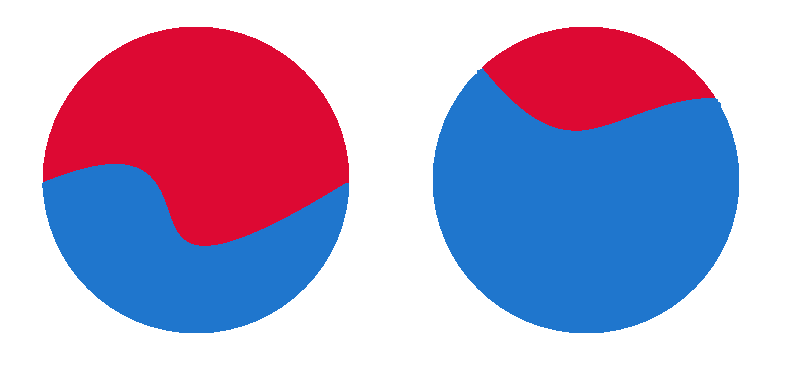 PROKURATOR PROWADZI
PROKURATOR PROWADZI
POLICJA PROWADZI
PROKURATOR NAZDZORUJE
POLICJA PROWADZI
PROKURATOR NAZDZORUJE
Organy postępowania przygotowawczego
Jakie organy prowadzą postępowanie pod nadzorem prokuratora?
Przede wszystkim

W odniesieniu do niektórych przestępstw wskazanych w ustawach kompetencyjnych:
Zob. art. 312 pkt 1 KPK 

Z mocy ustaw szczególnych:
Zob. art. 312 pkt 2 KPK
W dochodzeniach ponadto organy  
z art. 325d KPK (zob. slajd nr 17).
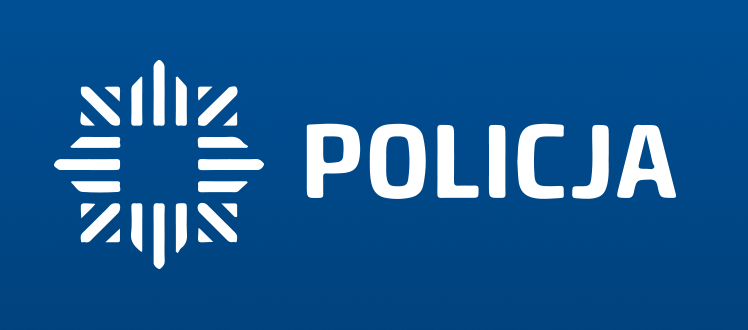 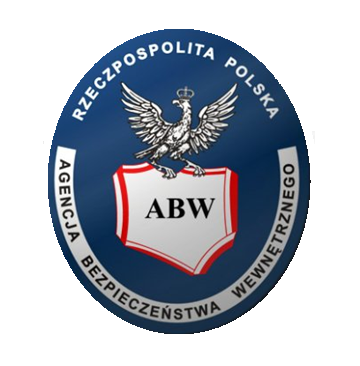 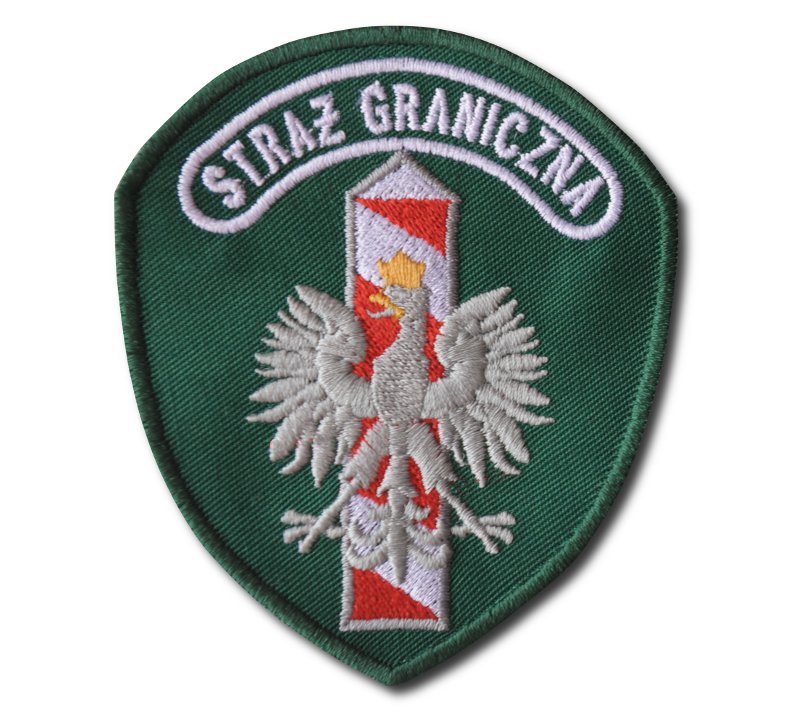 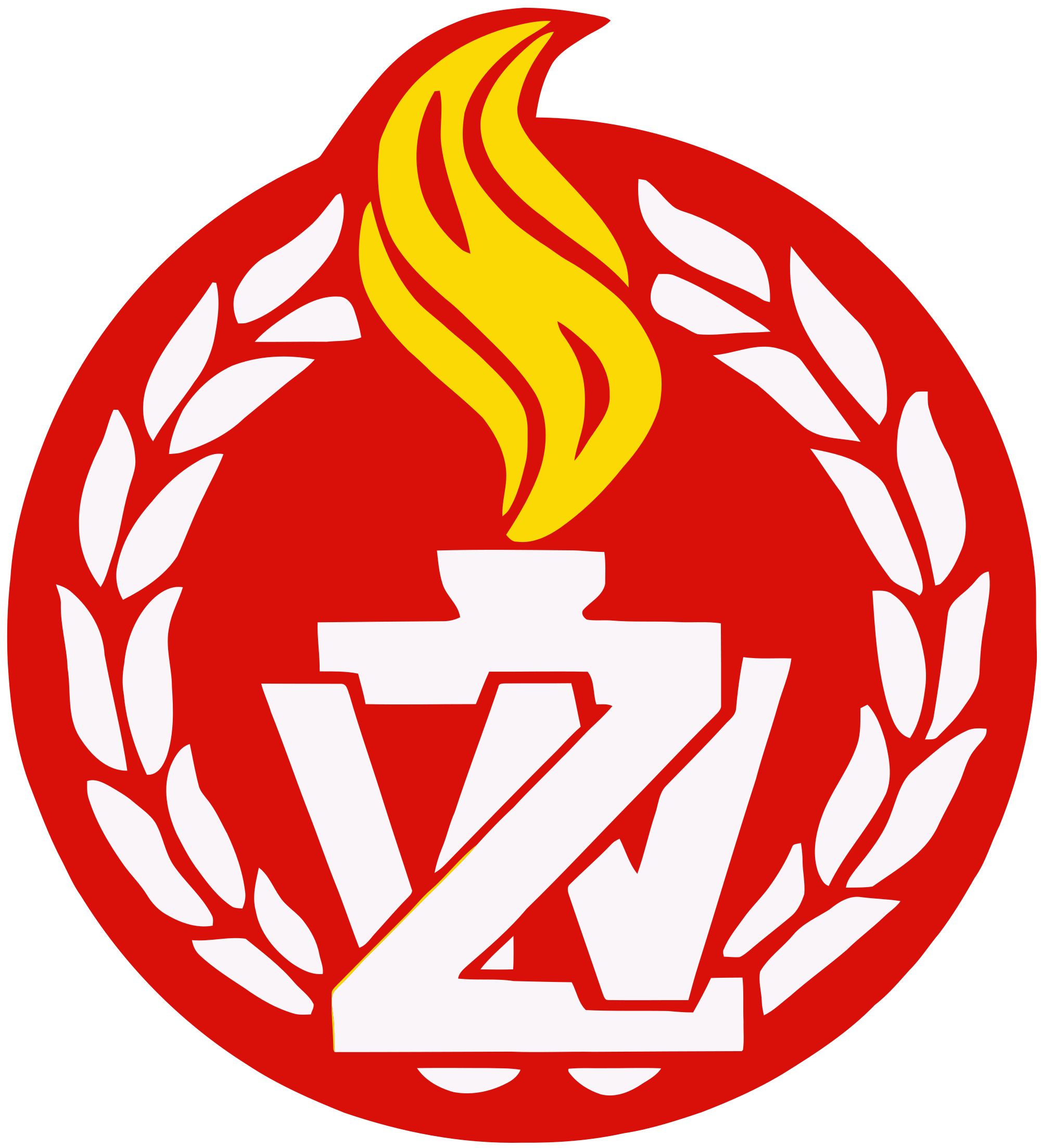 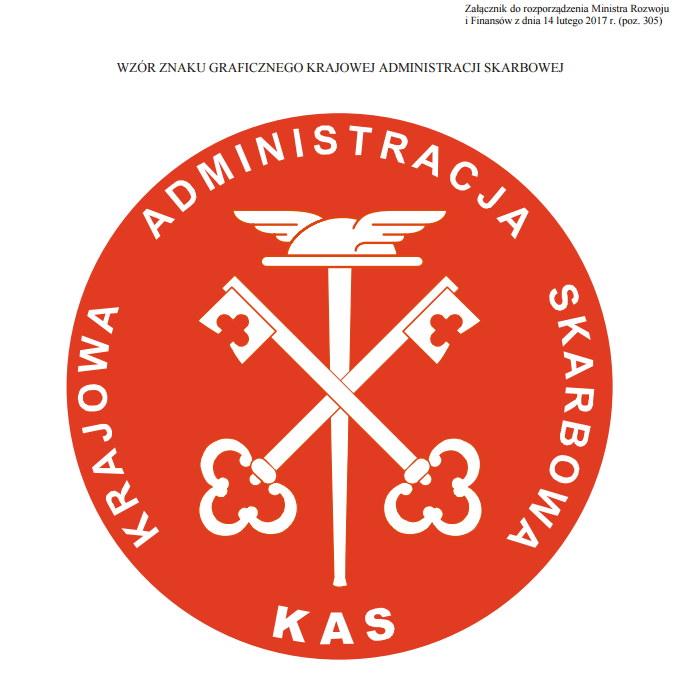 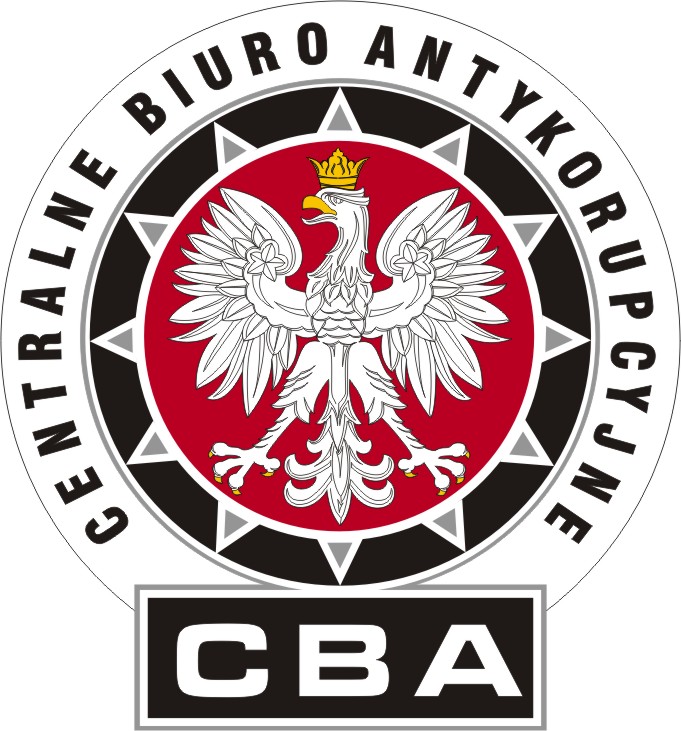 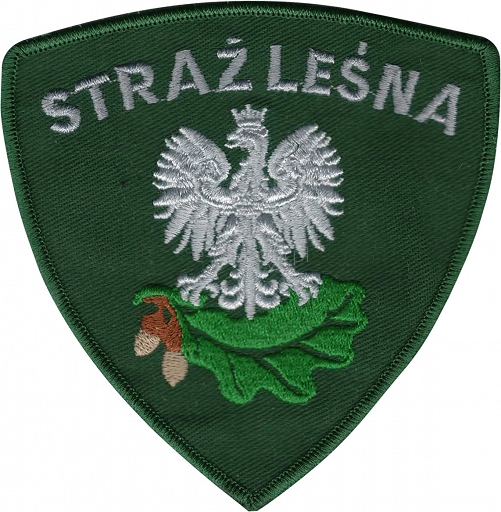 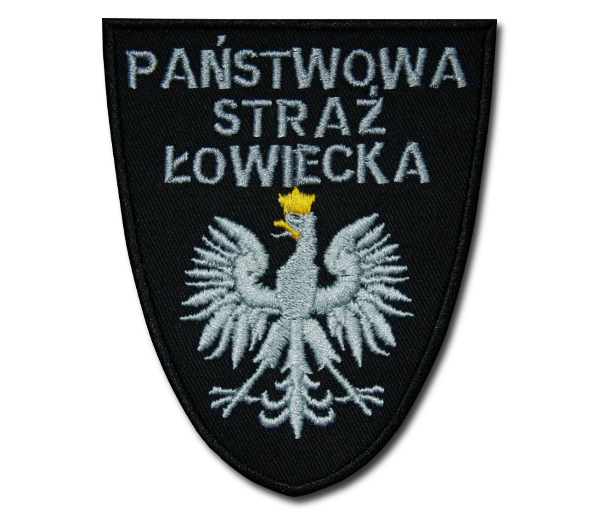 Strony postępowania przygotowawczego
Stronami postępowania przygotowawczego są podejrzany i pokrzywdzony. (art. 299 § 1 KPK). Definicje tych podmiotów znajdują się w art. 49 i 71 KPK. 
Z czym wiąże się status strony postępowania?
Przebieg postępowania przygotowawczego
Wniesienie AO/ wniosku z 335/wniosku o umorzenie i zastosowanie śr. zabezp./wniosku o war. um. post.
Postanowienie
o wszczęciu
lub o odmowie 
wszczęcia
Postanowienie 
o przedstawieniu 
zarzutów
Postanowienie
o zamknięciu
śledztwa/dochodzenia
Informacja 
o przestępstwie
in rem                                    in personam
Czynności sprawdzające (sprawdzenie doniesienia o przestępstwie)

lub

Dochodzenie 
w niezbędnym zakresie (natychmiastowe zabezpieczenie śladów przestępstwa)
odstępstwa od zasady niezwłocznego 
wszczęcia/odmowy wszczęcia postępowania przygotowawczego
Obowiązek powiadomienia o przestępstwie
Skąd organy czerpią informacje o przestępstwach?
1. Wiedza własna – własna działalność np. patrole ulic, inne postępowania przygotowawcze, czynności operacyjno-rozpoznawcze np. podsłuch pozaprocesowy,
2. Wiedza „z zewnątrz” – zawiadomienie o przestępstwie, media, anonimy,
 art. 304 § 1 KPK – każdy ma społeczny obowiązek zawiadomić o podejrzeniu popełnienia przestępstwa, brak jest sankcji za niezawiadomienie, ale należy pamiętać o art. 240 KK, niezawiadomienie o niektórych najpoważniejszych przestępstwach skutkuje odpowiedzialnością karną,
 art. 304 § 2 KPK - instytucje państwowe i samorządowe, które w związku ze swą działalnością dowiedziały się o popełnieniu przestępstwa ściganego z urzędu, są obowiązane niezwłocznie zawiadomić o tym prokuratora lub Policję oraz przedsięwziąć niezbędne czynności do czasu przybycia organu powołanego do ścigania przestępstw lub do czasu wydania przez ten organ stosownego zarządzenia, aby nie dopuścić do zatarcia śladów i dowodów przestępstwa.
Wszczęcie (odmowa wszczęcia) postępowania
Przesłanką wszczęcia postępowanie jest uzasadnione podejrzenie popełnienia przestępstwa (art. 303 KPK),
 Wszczęcie następuje w formie postanowienia, w którym określa się czyn,              w przedmiocie którego prowadzone będzie postępowanie oraz jego kwalifikację prawną np. „wszcząć dochodzenie w sprawie dokonanego w dniu 1 stycznia 2010 r. we Wrocławiu zaboru        w celu przywłaszczenia należącego do X.Y. pojazdu marki R. o nr. rej. DW 12345 o wartości 30.000 zł tj. czynu        z art. 278 § 1 KK” / „odmówić wszczęcia śledztwa w sprawie przekroczenia w dniu 30 września 2019 r. w Łodzi uprawnień przez funkcjonariuszy KPP Łódź Śródmieście poprzez bezzasadne zatrzymanie Jana Nowaka uczestniczącego w zgromadzeniu publicznym odbywającym się (…) tj. czynu z art. 231 § 1 KK”,
 Jeżeli brak jest uzasadnionego podejrzenia popełnienia przestępstwa, należy wydać postanowienie o odmowie wszczęcia postępowania,
 Co do zasady wszczęcie postępowania albo odmowa jego wszczęcia powinny nastąpić niezwłocznie. Istnieją dwa wyjątki od tej zasady:
Czynności sprawdzające,
Dochodzenie w niezbędnym zakresie.
Czynności sprawdzające (art. 307 KPK)
Przeprowadzane są, gdy trzeba zweryfikować wiarygodność zawiadomienia           o przestępstwie (dotychczasowe informacje nie wystarczą, by podjąć decyzję          o wszczęciu postępowania),
 Art. 307 § 1 KPK - Jeżeli zachodzi potrzeba, można zażądać uzupełnienia w wyznaczonym terminie danych zawartych w zawiadomieniu o przestępstwie lub dokonać sprawdzenia faktów w tym zakresie. 
 Czynności sprawdzające mają bardzo ograniczony zakres – nie można przeprowadzać czynności, z których sporządza się protokół (a więc wymienionych w art. 143 § 1 KPK) ani zasięgać opinii biegłego, można natomiast przesłuchać osobę zawiadamiającą w charakterze świadka,
 Czas trwania – max. 30 dni, w tym terminie należy wydać decyzję                             o wszczęciu/odmowie wszczęcia,
 Czasu czynności sprawdzających nie wlicza się do okresu trwania postępowania.
Dochodzenie w niezbędnym zakresie (art. 308 KPK)
O wiele szerszy zakres niż w przypadku czynności sprawdzających, dopuszczalne są liczne czynności, o ile tylko dokonywanie są w niezbędnym zakresie, celem jest zabezpieczenie śladów, które mogą ulec zniekształceniu/zniszczeniu (gdy jest to pilniejsze niż wydanie formalnej decyzji o wszczęciu postępowania),
 Art. 308 § 1 KPK wymienia przykładowe czynności – jest to katalog otwarty,
 Art. 308 § 2 KPK umożliwia przesłuchanie osoby podejrzanej w charakterze podejrzanego jeszcze przed przedstawieniem zarzutów,
 Czas trwania – max. 5 dni,
 Czas dochodzenia w niezbędnym zakresie wlicza się do okresu trwania postępowania przygotowawczego, a liczony jest od dokonania pierwszej czynności,
 Jeśli są przesłanki do umorzenia, to nie trzeba wszczynać postępowania (zostało już faktycznie wszczęte wraz z dokonaniem pierwszej czynności).
Formy postępowania przygotowawczego
ŚLEDZTWO  – forma postępowania przygotowawczego o zwiększonym formalizmie, w sprawach o większym ciężarze gatunkowym oraz takich, gdy osoba podejrzana jest podmiotem szczególnego rodzaju; śledztwo co do zasady prowadzi prokurator
 DOCHODZENIE  – forma postępowania przygotowawczego o zmniejszonym formalizmie prowadzona najczęściej przez Policję lub inne powołane do tego organy pod nadzorem prokuratora w sprawach o mniejszym ciężarze gatunkowym, dochodzenie co do zasady prowadzi Policja pod nadzorem prokuratora
Mimo, że śledztwo jest podstawową („domyślną”) formą postępowania,                w praktyce zdecydowana większość postępowań to dochodzenia. 
Różnice pomiędzy formami postępowania dotyczą organów prowadzących, stopnia formalizmu, czasu trwania.
Kiedy prowadzi się śledztwo, a kiedy dochodzenie?
Zob. art. 309 KPK i art. 325b KPK
Rozstrzygając, jaka powinna być forma postępowania przygotowawczego, zawsze należy odwołać się do tych dwóch przepisów (a także do art. 25 § 1 KPK, do którego odsyła art. 309 pkt 1 KPK – „rozpoznanie w pierwszej instancji należy do sądu okręgowego”).
O formie postępowania decyduje kryterium przedmiotowe (typ przestępstwa, niekiedy również wartość mienia) oraz kryterium podmiotowe (gdy podejrzanymi    są szczególne podmioty np. funkcjonariusz Policji, sędzia). Oprócz tego prokurator zawsze może postanowić o prowadzeniu postępowania w formie śledztwa ze względu na wagę lub zawiłość sprawy (śledztwo fakultatywne).
Organy śledztwa
Organem prowadzącym śledztwo jest co do zasady prokurator. W praktyce prokuratorzy rzadko prowadzą śledztwa samodzielnie (tylko ok. 2% śledztw!),
 Prokurator może powierzyć śledztwo (art. 311 KPK)
      w całości / w odpowiednim zakresie / w zakresie poszczególnych czynności 
Policji lub organom, o których mowa w art. 312 KPK. Wówczas prokurator tylko nadzoruje postępowanie. Nadal jednak pewne czynności pozostają zastrzeżone dla prokuratora (zob. slajd nr 18),
 Prowadzenie postępowania = przeprowadzenie czynności dowodowych, jest to więc głównie działalność z zakresu kryminalistyki, do czego lepiej przygotowani są funkcjonariusze Policji; nadzorowanie = badanie zgodności z prawem, działalność do której lepsze przygotowanie merytoryczne posiadają prawnicy,    a więc prokuratorzy.
Organy dochodzenia
Organami prowadzącymi dochodzenia są:
Policja ,
organy wymienione w art. 312 KPK (zob. slajd nr 7),
organy wymienione w rozporządzeniu, do którego odsyła art. 325d KPK (rozporządzenie Ministra Sprawiedliwości z dnia 22 września 2015 r. w sprawie organów uprawnionych obok Policji do prowadzenia dochodzeń oraz organów uprawnionych do wnoszenia i popierania oskarżenia przed sądem pierwszej instancji w sprawach, w których prowadzono dochodzenie, jak również zakresu spraw zleconych tym organom).



Prokurator sprawuje nadzór nad dochodzeniem. Prokurator może przejąć do własnego prowadzenia każde dochodzenie ze względu na wagę lub zawiłość sprawy (art. 325a § 1 KPK).
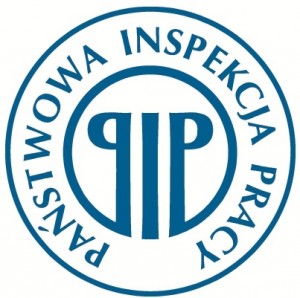 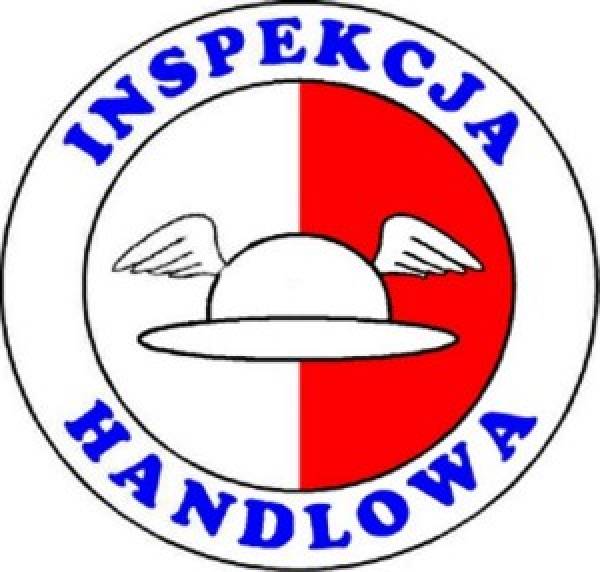 Urząd Komunikacji Elektronicznej
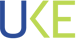 Czynności zastrzeżone dla prokuratora
W każdym postępowaniu:
powołanie dwóch biegłych lekarzy psychiatrów celem wydania opinii o stanie zdrowia psychicznego podejrzanego (art. 202 § 1 KPK);
wydanie postanowienia o przeszukaniu (art. 220 § 1 i 2 KPK);
skierowanie wniosku do sądu o zastosowanie tymczasowego aresztowania (art. 250 § 2 KPK);
wydanie postanowienia w przedmiocie zastosowania środków zapobiegawczych innych niż tymczasowe aresztowanie (art. 250 § 4 KPK);
wydanie postanowienia w przedmiocie dowodów rzeczowych w związku z umorzeniem śledztwa (art. 323 § 1 KPK).
W śledztwie również:
wydanie postanowienia o wszczęciu śledztwa (art. 305 § 3 KPK);
wydanie postanowienia o przedstawieniu zarzutów, jego zmianie lub uzupełnieniu w toku śledztwa (art. 311 § 3 KPK);
czynności związane z zamknięciem śledztwa (art. 311 § 3 KPK).
Pozostałych czynności mogą dokonywać organy prowadzące.
Czas trwania śledztwa i dochodzenia
Śledztwo powinno zostać ukończone w terminie 3 miesięcy (art. 310 § 1 KPK).
 W uzasadnionych wypadkach okres śledztwa może być przedłużony na dalszy czas oznaczony przez prokuratora nadzorującego śledztwo lub prokuratora bezpośrednio przełożonego wobec prokuratora, który prowadzi śledztwo,       nie dłuższy jednak niż rok. W szczególnie uzasadnionych wypadkach właściwy prokurator nadrzędny nad prokuratorem nadzorującym lub prowadzącym śledztwo może przedłużyć jego okres na dalszy czas oznaczony (art. 310 § 2 KPK),
 Dochodzenie powinno być ukończone w ciągu 2 miesięcy (art. 325 § 1 zd. 1 KPK),
 Prokurator może przedłużyć ten okres do 3 miesięcy, a w wypadkach szczególnie uzasadnionych – na dalszy czas oznaczony (art. 325 § 1 zd. 2 KPK),
 Należy pamiętać o dyrektywie ukończenia postępowania w rozsądnym terminie, co tyczy się także postępowania przygotowawczego.
Stopień formalizmu śledztwa i dochodzenia
Dochodzenie jest odformalizowaną formą prowadzenia postępowania (ratio legis: przyspieszenie postępowania, odciążenie organów prowadzących w przypadku mniej skomplikowanych spraw),
Redukcja formalizmu w dochodzeniu  oznacza:
 samodzielność organu prowadzącego postępowanie w wydawaniu postanowień,
 obniżenie wymogów formalnych postanowień zapadających w toku dochodzenia,
 odformalizowanie trybu przedstawienia zarzutów podejrzanemu,
 eliminację konieczności wydawania postanowienia o zamknięciu dochodzenia,
 ograniczenie konieczności przeprowadzania czynności dowodowych
 obowiązek utrwalania niektórych czynności dowodowych w protokole ograniczonym
Uproszczenia proceduralne w dochodzeniu (1)
Należy uważnie przeczytać art. 325e, art. 325g, art. 325h KPK.
 Dochodzenie można ograniczyć do ustalenia, czy zachodzą wystarczające podstawy do wniesienia aktu oskarżenia lub innego zakończenia postępowania (art. 325h § 1 KPK). Należy jednak dokonać czynności wymienionych w dalszej części tego przepisu,
 W dochodzeniu tylko niektóre decyzje wymagają zatwierdzenia przez prokuratora. Prokurator nie musi zatwierdzać postanowienia o wszczęciu dochodzenia, postanowienia o przedstawieniu, zmianie lub uzupełnieniu zarzutów czy postanowienia o umorzeniu rejestrowym. 
 Zatwierdzenia wymagają: postanowienie o odmowie wszczęcia, zawieszeniu i umorzeniu dochodzenia. Żadna z tych decyzji nie wymaga uzasadnienia. Jeżeli strona złoży wniosek o uzasadnienie decyzji, organ prowadzący dochodzenie jest zobowiązany do podania ustnie najważniejszych powodów rozstrzygnięcia (art. 325e § 1 KPK).
Uproszczenia proceduralne w dochodzeniu (2)
Nie trzeba wydawać postanowienia o przedstawieniu zarzutów – wystarczy powiadomić o treści zarzutu ustnie i wpisać go do protokołu przesłuchania podejrzanego,
 Nie trzeba sporządzać postanowienia o zamknięciu dochodzenia,
 Uwaga! Należy sporządzić oba ww. postanowienia, gdy podejrzany jest tymczasowo aresztowany,
 Istnieje możliwość sporządzenia protokołu ograniczonego, w którym zawarte są najbardziej istotne oświadczenia osób biorących udział w czynnościach,
 Istnieje możliwość umorzenie rejestrowego (zob. art. 325f KPK, instytucja będzie  przedstawiona w kolejnej prezentacji).
Udział stron w czynnościach postępowania
Zgodnie z zasadą tajności czynności wykonywane podejmowane w są bez udziału publiczności (brak jawności zewnętrznej), z ograniczonym udziałem stron (ograniczona jawność wewnętrzna),
 Strona, która złożyła wniosek o przeprowadzenie dowodu, a także jej obrońca lub pełnomocnik, ma prawo wziąć udział w tej czynności (art. 315 § 2 KPK), z tym, że gdyby miało to spowodować poważne trudności, podejrzanego tymczasowo aresztowanego nie sprowadza się (art. 318 KPK w zw. z art. 315 § 2 KPK),
Wprawdzie strona ma prawo wziąć udział także w innych czynnościach, nawet jeżeli o ich przeprowadzenie nie wnioskowała, gdy przeprowadzane są z urzędu lub na wniosek drugiej strony (art. 317 § 1 KPK), jednak trzeba zauważyć, że stronę dopuszcza się do udziału na żądanie (w praktyce strona nie będzie o tych czynnościach wiedzieć, zatem nie zgłosi żądania). Może odmówić stronie dopuszczenia do udziału w czynności w szczególnie uzasadnionym wypadku ze względu na ważny interes postępowania (art. 317 § 2 KPK). Dodatkowo prokurator może odmówić sprowadzenia podejrzanego tymczasowo aresztowanego, gdyby miało to spowodować poważne trudności.
Udział stron w czynnościach niepowtarzalnych
Gdy czynność ma charakter niepowtarzalny należy podejrzanego, pokrzywdzonego i ich przedstawicieli ustawowych, a obrońcę i pełnomocnika, jeżeli są już w sprawie ustanowieni, dopuścić do udziału w czynności, chyba że zachodzi niebezpieczeństwo utraty lub zniekształcenia dowodu w razie zwłoki (art. 316 § 1 KPK). Podejrzanego pozbawionego wolności można nie sprowadzić, gdy zwłoka grozi utratą lub zniekształceniem dowodu (art. 316 § 2 KPK). 
 Niepowtarzalne są czynności, których w przyszłości nie będzie można w ogóle przeprowadzić, np. z powodu utraty źródła dowodowego, lub ponowne ich przeprowadzenie będzie bezcelowe z punktu widzenia kwestii odpowiedzialności karnej podejrzanego i z tego powodu ustawa przewiduje szczególny sposób ich przeprowadzenia,
Czynnościami niepowtarzalnymi są: 
oględziny miejsca przestępstwa lub osoby, oględziny i otwarcie zwłok, wyjęcie zwłok z grobu,
eksperyment procesowy, doświadczenie lub odtworzenie przebiegu stanowiących przedmiot rozpoznania zdarzeń lub ich fragmentów,
przeszukanie pomieszczeń i innych miejsc lub osoby, jej odzieży i podręcznych przedmiotów,
okazanie rzeczy lub osoby, konfrontacja, 
pobranie próby krwi i wydzielin organizmu,
przesłuchanie świadka, którego nie będzie można przesłuchać na rozprawie (zob. art. 316 § 3 KPK).
Uprawnienia podejrzanego i pokrzywdzonego w toku postępowania przygotowawczego
Uprawnienia i obowiązki podejrzanego i pokrzywdzonego  zob. pouczenia dla podejrzanego i pokrzywdzonego – aktualne wzory pouczeń ustalone w trzech rozporządzeniach MS z 14.9.2020 (Dz. U. 2020, poz. 1618, 1619, 1620).
 Podejrzany musi otrzymać pouczenie przed pierwszym przesłuchaniem (art. 300 § 1 KPK),
 Pokrzywdzony musi otrzymać pouczenie przed pierwszym przesłuchaniem albo niezwłocznie po ustaleniu pokrzywdzonego (art. 300 § 2 KPK),
 Uwaga ! Od 5.10.2019 nowy art. 315a KPK (brak bezwzględnej konieczności przesłuchiwania pokrzywdzonego).
Postanowienie o przedstawieniu zarzutów
Dane dostatecznie uzasadniające podejrzenie, że czyn popełniła konkretna osoba  obowiązek przedstawienia zarzutów (przesłanka z art. 313 § 1 KPK),
 Jeśli przesłanka się aktualizuje, zarzuty należy przedstawić niezwłocznie; nie wolno zwlekać z tą czynnością, ponieważ ma ona istotne znaczenie gwarancyjne (dopiero od tej chwili osoba podejrzana staje się podejrzanym, a tym samym nabywa prawa strony),
 Przedstawienie zarzutów = 3 czynności:
1. sporządzenie postanowienia o przedstawieniu zarzutów
2. niezwłoczne ogłoszenie postanowienia podejrzanemu ,
3. przesłuchanie podejrzanego,
 Wyjątkiem jest sytuacja, gdy podejrzany jest nieobecny w kraju lub się ukrywa  wówczas czynność ogranicza się do samego sporządzenia postanowienia,
 Przedstawienie zarzutów inicjuję fazę in personam postępowania przygotowawczego,
 Elementy postanowienia i jego uzasadnienia – zob. art. 313 § 2-4 KPK.
Zmiana i uzupełnienie zarzutów
Zarzut przedstawiony podejrzanemu może obejmować czyn, który w rzeczywistości przebiegał w inny sposób lub też nie obejmować wszystkich czynów zabronionych popełnionych przez podejrzanego. Dlatego może wystąpić potrzeba:
1) zmiany zarzutów, a więc konieczność zarzucenia czynu w zmienionej w istotny sposób postaci lub też konieczność zakwalifikowania czynu z surowszego przepisu,
2) uzupełnienia zarzutów, a więc konieczność zarzucenia podejrzanemu czynu nie objętego uprzednio postanowieniem o przedstawieniu zarzutów (art. 314 KPK).
 Uzupełnienie lub zmiana zarzutów następuje w formie postanowienia i podlega tym samym wymogom formalnym, co postanowienie o przedstawieniu zarzutów (art. 313 § 2 KPK) łącznie z możliwością żądania przez podejrzanego uzasadnienia postanowienia. Jeżeli zmiana nie miałaby „istotnego" charakteru lub też miałaby polegać na zakwalifikowania czynu z przepisu łagodniejszego, nie ma potrzeby wydawania odrębnego postanowienia.
* Sędzia śledczy
W typowym modelu kontynentalnym (Francja, Belgia, także polski KPK z 1928 r.) postępowanie przygotowawcze prowadzone jest przez sędziego śledczego,             a prokurator występuje w charakterze strony,
 W Niemczech i Włoszech sędzia ds. postępowania przygotowawczego decyduje    o środkach przymusu i wrażliwych czynnościach dowodowych, takich jak podsłuchy itp.,
 W Polsce po II WŚ sowiecki model postępowania przygotowawczego z silną prokuraturą, postępowanie sądowe służyło jedynie potwierdzeniu ustaleń dokonywanych w postępowaniu przygotowawczym; prymat tej fazy postępowania nad postępowaniem jurysdykcyjnym jest charakterystyczny dla państw autorytarnych,
 Na gruncie obowiązującego KPK ograniczono rolę prokuratora (wprowadzono sądową kontrolę tej fazy postępowania), nadal jednak postępowanie przygotowawcze odgrywa bardzo istotną rolę i często determinuje wynik całego postępowania.
* Sędzia śledczy
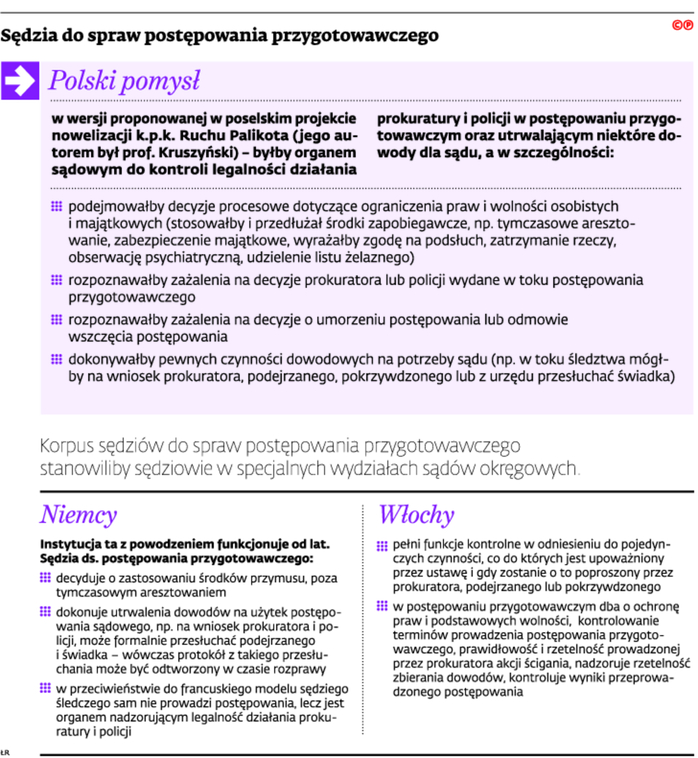 E. Ivanova, Sędzia do spraw śledztw. Reaktywacja, Dziennik Gazeta Prawna, 16.4.2015
https://prawo.gazetaprawna.pl/artykuly/865689,sedzia-do-spraw-sledztw-reaktywacja.html
Czynności sądowe w postępowaniu przygotowawczym
1. przeprowadzanie czynności dowodowych przewidzianych w ustawie
(szczególne tryby przesłuchań z art. 185a-185c KPK, przesłuchanie świadka in articulo mortis – art.  316 § 3 KPK)
We współczesnej polskiej procedurze karnej brak jest sędziego śledczego; zamiast tego niektóre czynności postępowania przygotowawczego należą do sądu; za każdym razem, gdy sąd dokonuje czynności, prokurator występuje w charakterze strony,
 Czynności sądowe w postępowaniu przygotowawczym dokonywane są przez sąd właściwy do rozpoznania sprawy w I instancji, z tym że postanowienie w przedmiocie tymczasowego aresztowania wydaje sąd rejonowy, w którego okręgu prowadzi się postępowanie, a w wypadkach nie cierpiących zwłoki także inny sąd rejonowy (art. 250 § 2 KPK). Sąd orzeka w składzie jednoosobowym.
 Wyróżnia się 3 grupy czynności sądowych:
2. podejmowanie określonych rozstrzygnięć wykraczających poza kompetencje prokuratora
(np. stosowanie tymczasowego aresztowania, obserwacja psychiatryczna w zakładzie leczniczym, ściągnięcie poręczenia)
3. rozpoznawanie zażaleń na decyzje prokuratora
(np. zażalenie na zastosowanie nieizolacyjnego śr. zapob., zażalenie na postanowienia o zaniechaniu ścigania)
* zob. K. Eichstaedt, Czynności sądu w postępowaniu przygotowawczym w polskim prawie karnym, Warszawa 2008.
Zamknięcie śledztwa i dochodzenia
Jeżeli organ postępowania uznaje, że cele postępowania zostały osiągnięte i można je zakończyć, ma obowiązek zaznajomienia podejrzanego oraz jego obrońcę z materiałami postępowania, jednak tylko na ich wniosek. Jeżeli wniosek został złożony, powiadamia się o terminie końcowego zaznajomienia oraz o możliwości uprzedniego przejrzenia akt (przejrzenie ≠ końcowe zaznajomienie) (art. 321 § 1 KPK),
 Termin musi zostać wyznaczony w taki sposób, aby od dnia doręczenia zawiadomienia do dnia przeprowadzenia czynności upłynęło co najmniej 7 dni (art. 321 § 2 KPK). Nieusprawiedliwione niestawiennictwo nie tamuje dalszego postępowania (art. 321 § 3 KPK),
 Końcowe zaznajomienie nie następuje w przypadku umorzenia postępowania (art. 322 § 1 KPK),
 W terminie 3 dni od zaznajomienia strony mogą składać wnioski o uzupełnienie śledztwa lub dochodzenia (wnioski dowodowe) (art. 321 § 5 KPK),
 Jeżeli nie zachodzi potrzeba uzupełnienia śledztwa wydaje się postanowienie o jego zamknięciu (w dochodzeniu konieczny tylko, gdy podejrzany jest tymczasowo aresztowany) (art. 321 § 6 KPK).
Sposoby zakończenia postępowania przygotowawczego
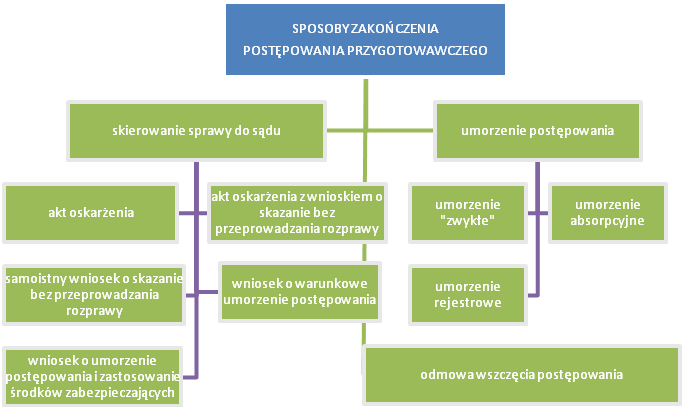 Umorzenie rejestrowe
Szczególny rodzaj zakończenia postępowania przygotowawczego, dopuszczalny tylko w dochodzeniu,
 Dane zebrane w toku czynności w niezbędnym zakresie lub w toku prowadzonego przez okres co najmniej 5 dni dochodzenia nie stwarzają dostatecznych podstaw do wykrycia sprawcy w drodze dalszych czynności procesowych (art. 325f § 1 KPK),
 Postępowanie jest umarzane, a sprawa jest wpisywana do rejestru przestępstw,
 Brak konieczności zatwierdzenia przez prokuratora (art. 325f § 1 zd. ost. KPK),
 Chodzi tu w szczególności o drobne przestępstwa (np. włamania do piwnic, kradzieże kieszonkowe), w których wykrycie sprawcy najczęściej skazane jest na niepowodzenie a prowadzenie dochodzenia stanowiłoby stratę czasu i środków,
 Nawet w przypadku umorzenie rejestrowego Policja ma obowiązek prowadzić czynności w celu zgromadzenia dowodów i ujawnienia sprawcy. Dochodzenie można w każdym czasie podjąć na nowo, jeżeli ujawnione zostaną dane pozwalające zidentyfikować sprawcę.
Zaskarżanie decyzji o zaniechaniu ścigania
Decyzje o zaniechaniu ścigania (tj. o odmowie wszczęcia lub umorzeniu postępowania) podlegają zaskarżeniu. Wynika to z zasady legalizmu,
 Dopiero w KPK z 1997 wprowadzono sądową kontrolę zaniechania ścigania (wcześniej kontrola tylko w ramach prokuratury),
 Katalog podmiotów uprawnionych do wniesienia zażalenia na:
postanowienie o odmowie wszczęcia  zob. art. 306 § 1 KPK,
postanowienie o umorzeniu  zob. art. 306 § 1a KPK,
 Zażalenie na pierwsze postanowienie przysługuje na zasadach ogólnych                tj. w terminie 7 dni do sądu właściwego do rozpoznania sprawy,
 Prokurator, który wydał lub zatwierdził zaskarżone postanowienie ma prawo je uwzględnić w trybie tzw. autokontroli (art. 463 § 1 w zw. z art. 465 § 1 KPK),
 Odrębny tryb w przypadku umorzenia w sprawach ściganych z oskarżenia prywatnego, jeżeli podstawą decyzji był brak interesu społecznego w ściganiu  zażalenie rozpoznaje tylko prokurator nadrzędny (art. 465 § 3a KPK).
Zaskarżanie decyzji o zaniechaniu ścigania
W przypadku uwzględnienia zażalenia sąd uchyla postanowienie i przekazuje sprawę prokuratorowi; sąd wskazuje powody uchylenia, a w miarę potrzeby także okoliczności, które trzeba wyjaśnić bądź czynności, które należy przeprowadzić (art. 330 § 1 KPK); sąd inicjuje czynności dowodowe; kontrowersje – potencjalne ryzyko dla zasad kontradyktoryjności, skargowości, obiektywizmu – niekiedy konieczność wyłączenia sędziego w przypadku, gdyby miał rozpoznawać sprawę merytorycznie,
 Wskazania sądu, o których mowa w art. 330 § 1 KPK są dla prokuratora wiążące, jednak w poprzednim stanie prawnym brak było instrumentu do ich wyegzekwowania,
 Tryb zaskarżania postanowień kończących postępowanie przygotowawcze uległ zmianie z dniem 5.10.2019 – wprowadzono (przywrócono) pośrednie ogniwo kontroli w osobie prokuratora nadrzędnego nad tym, który wydał postanowienia (ale tylko w przypadku zażalenia na ponowną decyzję o odmowie wszczęcia lub umorzenia); ratio legis: kontrola wykonania przez prokuratora zaleceń sądu,
 Zob. nowe brzmienie art. 55 i art. 330 § 2 KPK,
 Na ponowną decyzję o zaniechaniu ścigania zażalenie przysługuje do prokuratora nadrzędnego. Dopiero w przypadku gdy ten utrzyma zaskarżone postanowienie w mocy, pokrzywdzony nabywa prawo wniesienia subsydiarnego aktu oskarżenia (zob. schemat).
Zaskarżanie decyzji o zaniechaniu ścigania (od 5.10.2019)
nabycie przez pokrzywdzonego prawa 
do wniesienia subsydiarnego aktu oskarżenia 
(w terminie miesiąca od doręczenia zawiadomienia)
utrzymanie w mocy ponownego postanowienia     o odmowie wszczęcia albo umorzeniu postępowania przygotowawczego przez prokuratora nadrzędnego
* zob. art. 33 § 1 Prawa o prokuraturze
Podjęcie i wznowienie umorzonego postępowania
Oprócz podjęcia na nowo i wznowienia istnieje możliwość uchylenia prawomocnego postanowienia o umorzeniu postępowania przygotowawczego w stosunku do osoby, która występowała w charakterze podejrzanego przez Prokuratora Generalnego, jeżeli ten uzna jest za niezasadne (art. 328 § 1 KPK),
 Nadzwyczajne uchylenie lub zmiana postanowienia albo jego uzasadnienia przez Prokuratora Generalnego po upływie roku od uprawomocnienia się postanowienia może nastąpić tylko na korzyść podejrzanego,
 W przypadku wniesienia aktu oskarżenia pomimo braku wznowienia umorzonego postępowania przygotowawczego sąd umarza postępowanie (art. 327 § 4 KPK), jest to przypadek tzw. konsumpcji skargi publicznej; prokurator traci uprawnienie do wniesienia oskarżenia; podstawę umorzenia stanowi wówczas art. 17 § 1 pkt 11 KPK.